BIP Session: case studies
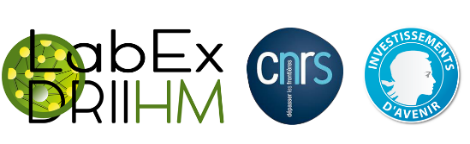 International Symposium of LabEx DRIIHM
 Inter-Disciplinary Research Facility on Human-Environment Interactions - ANR-11-LABX-0010
September 6th-8th, 2021 – Toulouse (France)